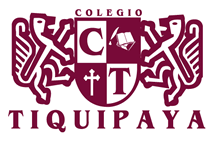 DEPARTAMENTO DE ASESORIA ACADÉMICA

EVALUACIÓN INTERNA: MATEMÁTICAS


GRADOS: 6º PRIMARIA , 1º y 2º SECUNDARIA


5 DE SEPTIEMBRE DEL 2.012
15 DE OCTUBRE DEL 2012
RESUMEN: EVALUACIONES 6º PRIM. 1º SEC. y 2º SEC.
 PROMEDIOS, MEDIANAS, MÁXIMAS Y MÍNIMAS
CONCLUSIONES: EVALUACIÓN SEMESTRAL
FECHA: MIÉRCOLES 5 DE SEPTIEMBRE DE 2012
 6º PRIMARIA
6º PRIMARIA
6º PRIMARIA
6º PRIMARIA: PROMEDIOS, MEDIANAS, MÁXIMAS Y MÍNIMAS
CONCLUSIONES: EVALUACIÓN INTERNA MATEMÁTICAS
FECHA: MIÉRCOLES 15 DE OCTUBRE DE 2012
 1º SECUNDARIA
1º SECUNDARIA
1º SECUNDARIA
1º SECUNDARIA
1º SECUNDARIA: PROMEDIOS, MEDIANAS, MÁXIMAS Y MÍNIMAS
CONCLUSIONES: EVALUACIÓN SEMESTRAL
FECHA: MIÉRCOLES 5 DE SEPTIEMBRE DE 2012
2º SECUNDARIA
2º SECUNDARIA
2º SECUNDARIA
2º SECUNDARIA: PROMEDIOS, MEDIANAS, MÁXIMAS Y MÍNIMAS